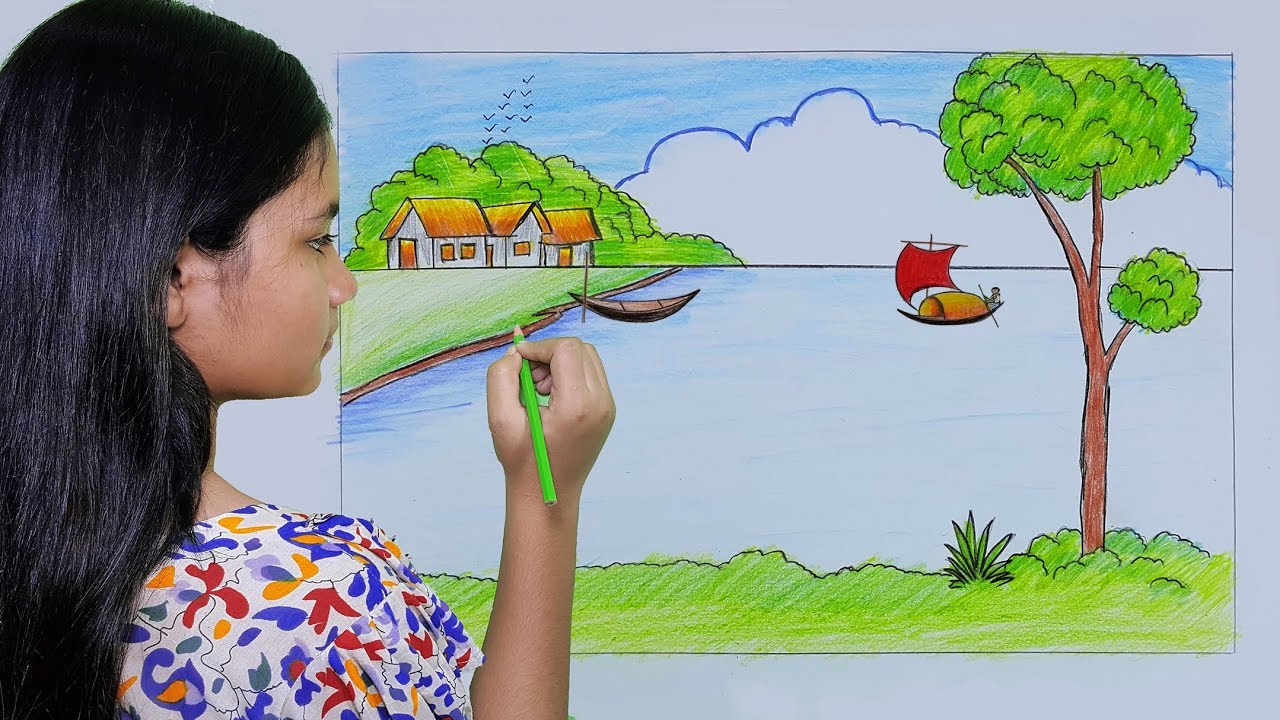 সবাইকে শুভেচ্ছা
পরিচিতি
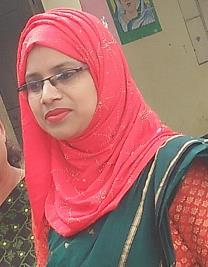 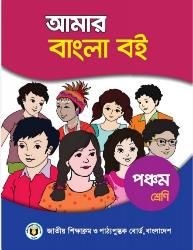 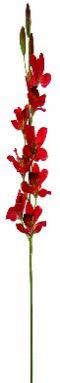 নুরানী আকিদা 
সহকারী শিক্ষিকা 
দিঘন সরকারি প্রাথমিক বিদ্যালয় 
দিনাজপুর সদর , দিনাজপুর 
nuraniakida@gmail.com
শ্রেণিঃ পঞ্চম 
বিষয়ঃ বাংলা 
পাঠঃফেব্রুয়ারির গান 
সময়ঃ ৪৫ মিনিট 
তারিখঃ ১০/০৯/২০২০ খ্রিষ্টাব্দ
চলো একটা ছোটো ভিডিও দেখি
ভিডিওটিতে কী দেখলে তোমরা ?
ভিডিওটিতে কিসের কিসের ডাক শুনলে তোমরা ?
এসব ডাক কি আমাদের কাছে সবসময় শ্রুতিময় লাগে ?
এসো, কিছু ছবি দেখি
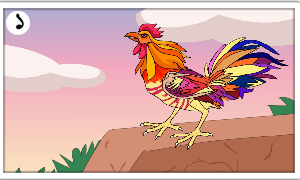 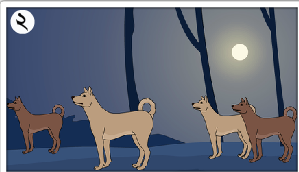 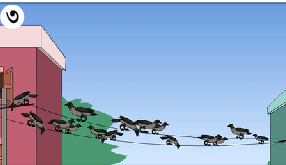 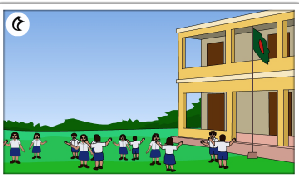 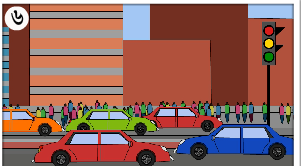 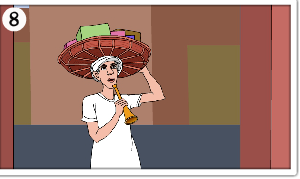 ছবিতে দেখানো এসব শব্দ কি সবসময় আমাদের কাছে শ্রুতিময় মনে হয় ?
হ্যা , কিছু শব্দ আমাদের কাছে ভালো লাগলেও কিছু শব্দ আমাদের পরিবেশের শব্দ দূষণ ঘটায় ।
[Speaker Notes: শিক্ষার্থীদের পূর্ব ধারনা এবং শিক্ষক নিজে তথ্য সরবরাহ করে কবি পরিচিতি প্রদান করবেন।]
আজকের পাঠ
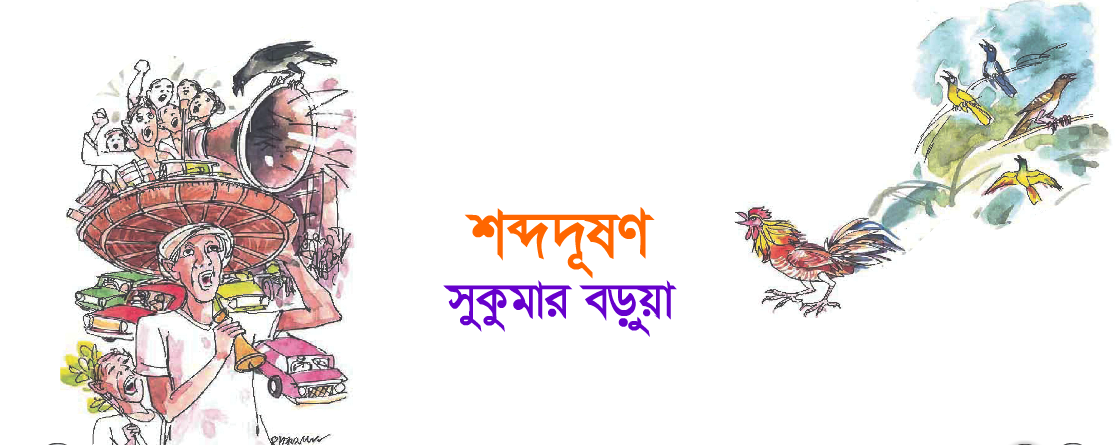 শিখনফল
২.১.১ প্রমিত উচ্চারনে ও ছন্দ বজায়  রেখে  কবিতা আবৃত্তি করতে পারবে ;
২.২.১ কবিতা সম্পর্কিত প্রশ্নের উত্তর দিতে পারবে ;
১.৫.১ পাঠে ব্যবহৃত শব্দ দিয়ে নতুন নতুন বাক্য লিখতে পারবে  ।
জন্মঃ
১৯৩৮ সালে ৫ই জানুয়ারি,  চট্টগ্রামের রাউজানে
কবি পরিচিতি
পুরস্কারঃ
উল্লেখযোগ্য গ্রন্থঃ
পাগলা ঘোড়া,ভিজে বিড়াল, এলোপাথাড়ি, নানা রঙের দিন চিচিংফাঁক প্রভৃতি ।
শিশু সাহিত্যে বাংলা একাডেমি পুরস্কার লাভ
সুকুমার বড়ুয়া
প্রখ্যাতঃ
ছড়াকার হিসেবে
[Speaker Notes: শিক্ষার্থীদের পূর্ব ধারনা এবং শিক্ষক নিজে তথ্য সরবরাহ করে কবি পরিচিতি প্রদান করবেন।]
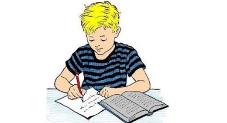 একক কাজ
কবি সুকুমার বড়ুয়া সম্পর্কে ৩টি বাক্য লিখ ।
শিক্ষকের পাঠ
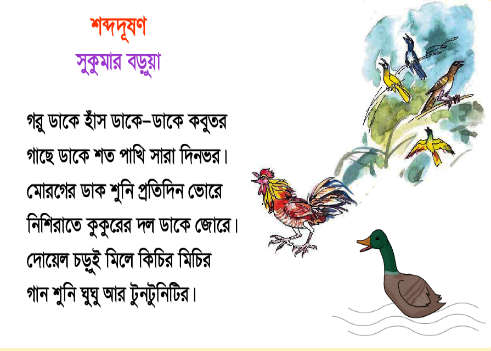 [Speaker Notes: শিক্ষক শুদ্ধ উচ্চারনে কবিতাটি আবৃত্তি করবেন , শিক্ষার্থীরা বইয়ে আঙুল মিলিয়ে মনোযোগ দিয়ে শুনবে।]
শিক্ষার্থীর পাঠ
[Speaker Notes: শিক্ষক প্রত্যেক শিক্ষার্থীকে চার লাইন করে আবৃত্তি করতে বলবেন এবং অন্যদের শুনতে বলবেন । প্রয়োজনে সহায়তা করবেন।]
নিচের শব্দগুলোর অর্থ জেনে নিই
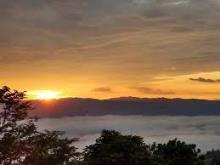 সারাদিন
দিনভর
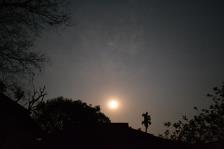 মাঝরাতে
নিশিরাতে
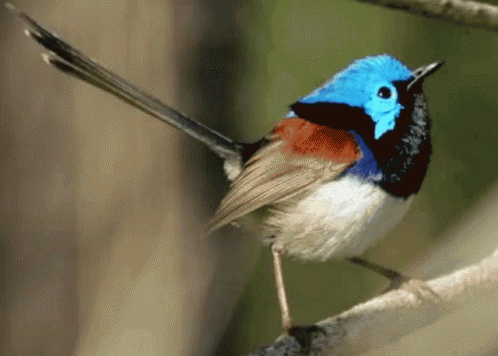 কিচিরমিচির
পাখির ডাক
[Speaker Notes: শিক্ষক ছবি দেখিয়ে শব্দের অর্থ বোঝাতে সহায়তা করবেন এবং এসব শব্দের অর্থগুলোকে আমরা সমার্থক শব্দ হিসেবে ও ব্যবহার করতে পারি তা বোঝাবেন ।]
ছবি দেখি  এবং কবিতার লাইনগুলো পড়ি
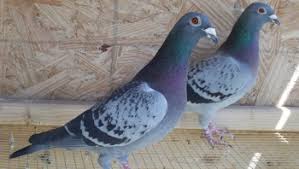 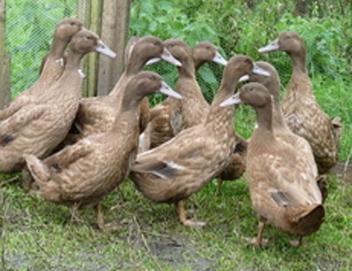 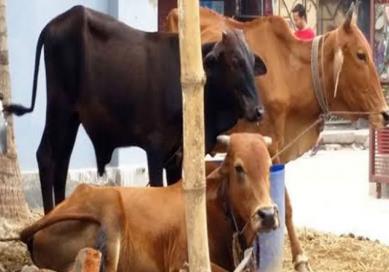 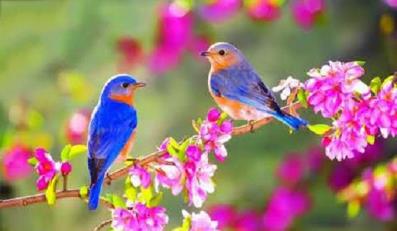 গরু ডাকে হাঁস ডাকে-ডাকে কবুতর 
গাছে ডাকে শত পাখি সারা দিনভর।
[Speaker Notes: শিক্ষক ছবির মাধ্যমে পাঠের সুস্পষ্ট ধারনা দেওয়ার চেষ্টা করবেন।]
ছবি দেখি  এবং কবিতার লাইনগুলো পড়ি
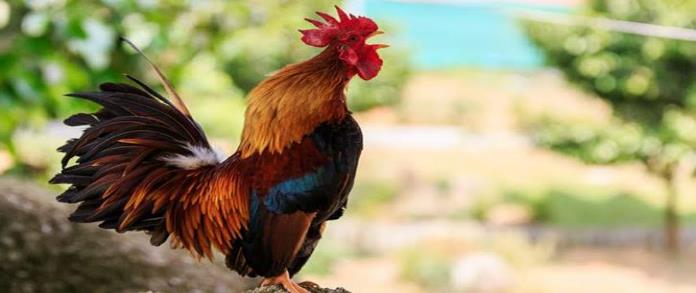 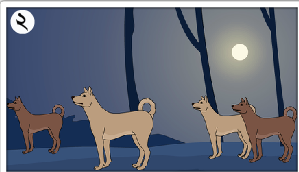 মোরগের ডাক শুনি প্রতিদিন ভোরে 
নিশিরাতে কুকুরের দল ডাকে জোরে ।
[Speaker Notes: শিক্ষক ছবির মাধ্যমে পাঠের সুস্পষ্ট ধারনা দেওয়ার চেষ্টা করবেন।]
ছবি দেখি  এবং কবিতার লাইনগুলো পড়ি
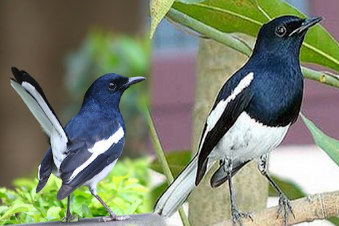 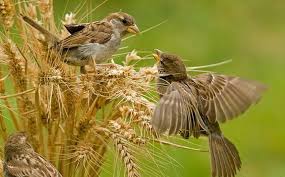 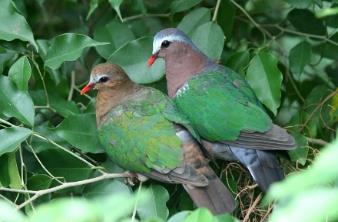 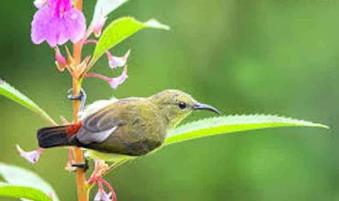 দোয়েল চড়ুই মিলে কিচির মিচির 
গান শুনি ঘুঘু আর টুনটুনিটির ।
[Speaker Notes: শিক্ষক ছবির মাধ্যমে পাঠের সুস্পষ্ট ধারনা দেওয়ার চেষ্টা করবেন।]
ঘরের ভেতরের শব্দ খালি জায়গায় বসিয়ে বাক্য তৈরি করি ।
টুনটুনির
কিচিরমিচির
নিশিরাতে
ফেরিঅলা
ক) -----------চেঁচামেচি করোনা ,সবাই ঘুমুচ্ছে ।
খ) ভোর বেলাতেই পাখির ------------শুনতে শুনতে আমার ঘুম ভাঙ্গে ।
গ) -----------হাঁক দিচ্ছে ,থালাবাসন চাই ?
ঘ) গান শুনি ঘুঘু আর -------------।
[Speaker Notes: শিক্ষক শিক্ষার্থীদের প্রদত্ত শব্দগুলো দিয়ে তাদের অজান্তেই বাক্য তৈরি করতে শেখাবেন।]
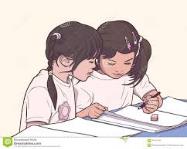 জোড়ায় কাজ
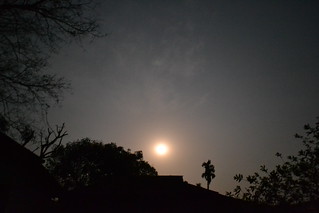 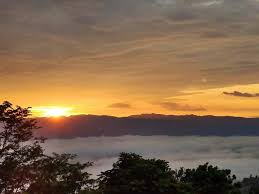 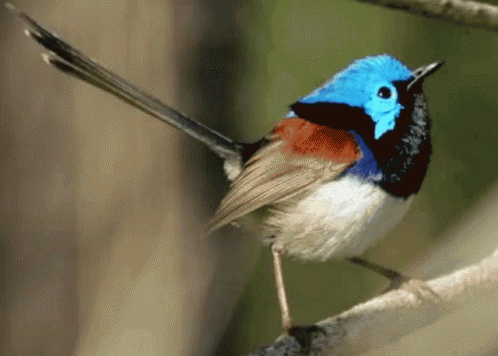 নিশিরাত , দিনভর এবং কিচিরমিচির শব্দগুলো দিয়ে একটি করে নতুন বাক্য গঠন কর ।
[Speaker Notes: শিক্ষক কাজের অগ্রগতি  দেখবেন এবং প্রয়োজনে সহায়তা প্রদান করবেন ।]
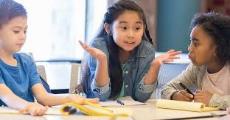 দলীয় কাজ
কবিতাটি দলে শুদ্ধ উচ্চারনে আবৃত্তি কর ।
[Speaker Notes: প্রতি দলে অনুশীলন করবে এবং পরে একদল আরেকদলের কাছে উপস্থাপন করবে । শিক্ষক দলীয় কাজ তদারকি করবেন ।]
কবিতাংশটুকুর মূলভাব আলোচনা
আজকের পঠিত কবিতাংশটুকুতে গ্রামে বিভিন্ন ধরনের পশুপাখির ডাকের কথা বলা হয়েছে । প্রতিদিন ভোরে মোরগের ডাকে আমাদের ঘুম ভাঙ্গে । নিশিরাতে কুকুরের দল জোরে ডাকে । আর সারাদিন গাছে গাছে দোয়েল, চড়ুই, টুনটুনি, কিচিরমিচির করে ডাকে । পাখির গান শোনে আমাদের মন ভরে যায়।
[Speaker Notes: শিক্ষক পঠিত কবিতাংশটুকুর মূলভাব আলোচনা করবেন । প্রয়োজনে এই স্লাইডটি দেখাবেন ।]
মূল্যায়ন
নিচের প্রশ্নগুলোর উত্তর বলি ও লিখি ।
ক)  গ্রামের মানুষ কোন পাখির ডাক শুনে ঘুম থেকে ওঠেন?
খ) কুকুরের ডাক আর পাখির ডাকের মধ্যে কোনটি তোমার ভালো লাগে এবং কেন?
[Speaker Notes: শিক্ষক অবশ্যই শিক্ষার্থীদের কাছ থেকে উত্তরগুলো পাওয়ার চেষ্টা করবেন । প্রয়োজনে গুছিয়ে বলতে ও লিখতে সাহায্য করবেন।]
বাড়ির কাজ
তুমি কোন কোন পাখি দেখেছ এবং কোন কোন পাখির ডাক তোমার ভালো লাগে তা বাড়ি থেকে লিখে আনবে ।
[Speaker Notes: শিক্ষক শিক্ষার্থীরা  বাড়ির কাজ ঠিকমত করে কিনা তা প্রতিদিন দেখার চেষ্টা করবেন।]
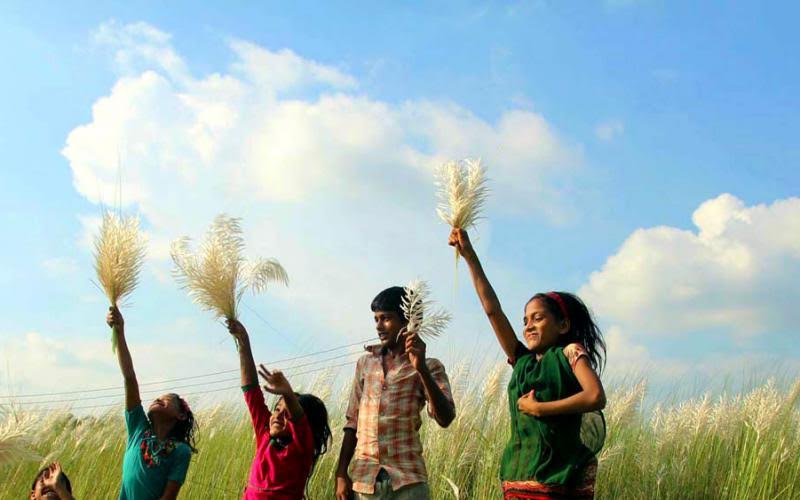 ধন্যবাদ সবাইকে